A Brief Presentation of PRESSOO
For the CIDOC CRM SIG and FRBR/CRM Harmonisation WG21 October 2013
How FRBR envisioned serials (1)
The serial as “a distinct intellectual or artistic creation” = a WORK
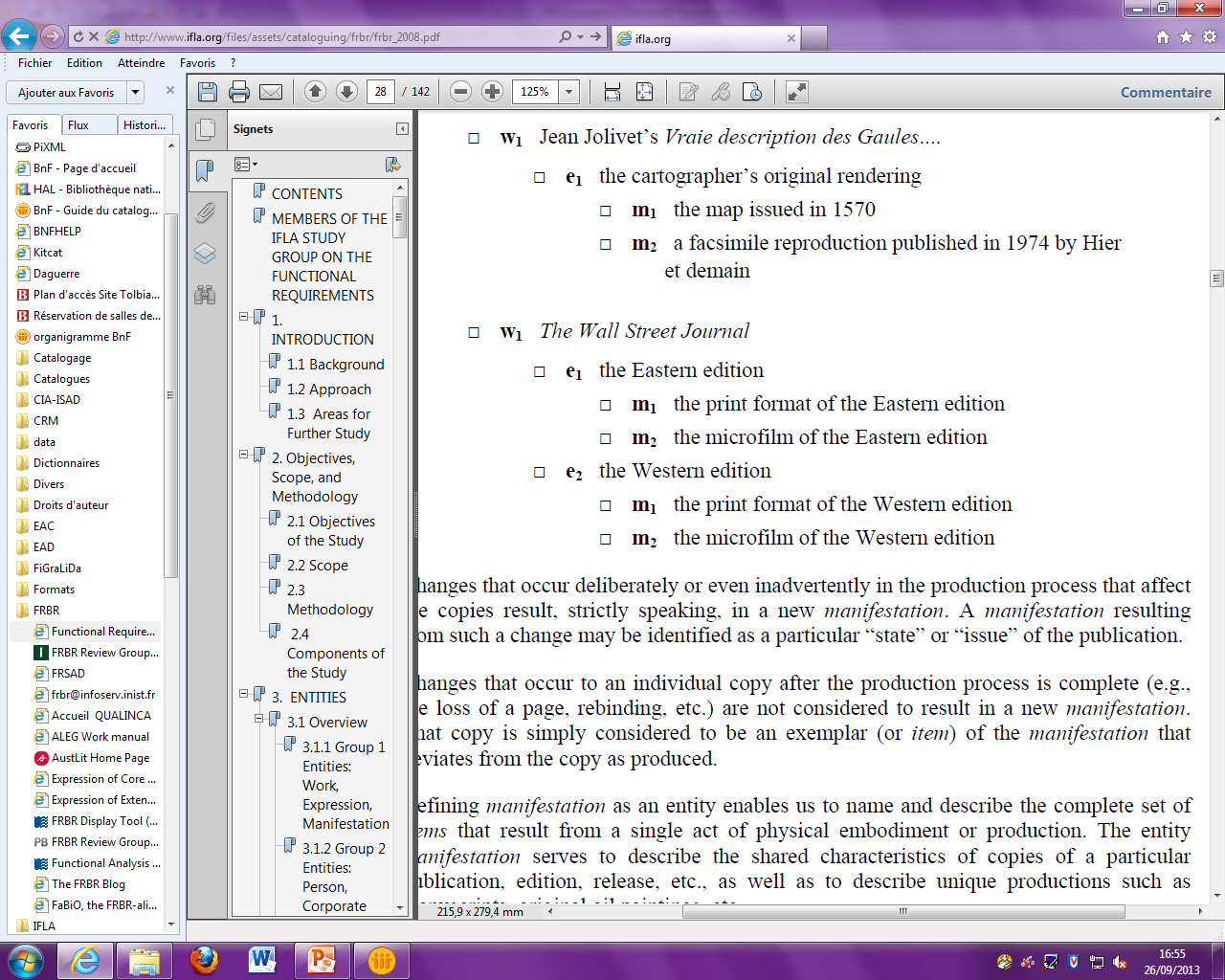 Its various (local) editions = EXPRESSIONS
Not flexible enough, when a (local) edition is split into or merged with other serials, when it creates its own various editions, when an autonomous serial is transformed into the (local) edition of a distinct serial, etc.
How FRBR envisioned serials (2)
WORK
Intended termination





MANIFESTATION
Publication status
Numbering
EXPRESSION
Extensibility
Sequencing pattern
Expected regularity of issue
Expected frequency of issue
… Results in highly fragmented descriptions
FRBR and serials: a criticism
Steve Shadle, “FRBR and Serials”, The Serials Librarian, 2006, 50(1-2), 83-103
Each of Serial, Issue, and Article are Works, each with their own Expressions and Manifestations
A Serial Work serves to collocate Issue Works

 That is exactly what FRBROO and PRESSOO do
Serials in FRBROO/PRESSOO (1)
Each serial = a WORK (a conceptual framework)
including local (linguistic, etc.) editions
EXPRESSION of a Serial Work = textual (musical, graphic, etc.) content of the sum of all published issues of the Serial Work (once “completed”)
PRESSOO does not deny its existence,but is not really concerned with it
MANIFESTATION of a Serial Work does not “exist” until the Serial Work is “completed”
PRESSOO does not deny its existence,but is not really concerned with it
 PRESSOO actually focuses on one class only(from FRBR Group 1): F18 Serial Work
Serials in FRBROO/PRESSOO (2)
Describing a serial amounts to describing the predictability of its behavior, i.e., its publication plan (a set of issuing rules)
What features of the current issue can be expected to remain identical in the next one?
Which past issues displayed identical features and when, and what were those features?
 PRESSOO actually focuses on class:Z12 Issuing Rule
Colour codes
PRESSOO = extension of FRBROO = extension of CIDOC CRM
 In the following slides:
= a class from CIDOC CRM
E…
P…
= a property from CIDOC CRM
= a class from FRBROO
F…
= a property from FRBROO
R…, CLP… or CLR…
= a class from PRESSOO
Z…
Y…
= a property from PRESSOO
Overview
Concept of aperiodical
(dead)
F18 Serial Work
R10 has member
An individual issue
(publisher’s input)
An individual issue
(editor’s input)
An article
(author’s input)
F17 Aggregation Work
F1 Work
F19 Publication Work
R3 is realised in
R3 is realised in
R3 is realised in
R3 is realised in
R14 incorporates
Content of the complete set of issues
R14 incorporates
F22 Self-Contained Expression
F24 Publication Expression
F24 Publication Expression
F22 Self-Contained Expression
R5 has component
CLR6 should carry
Text of an article
Physical features supposed to be shared by all copies of all issues
R6 carries
CLR6 should carry
F3 Manifestation Product Type
F3 Manifestation Product Type
CLP46 should be composed of
R6 carries
R7 is example of
R7 is example of
F5 Item
F5 Item
Physical copy of one individual issue
Complete set of copies of issues
P46 is composed of
P46 is composed of
Z9 StorageUnit
Storage unit gathering copies of several issues
Periodical
Issue
Article
Chronological boundaries
F18 Serial Work
Y17 launched
Y18 ended
R23 created a realisation of
When didit end?
When didit begin?
F30 Publication Event
P115 finishes
P116 starts
Z6 Starting ofPublication
Z7 Ending ofPublication
= Publication of latest known issue
= Publication of earliest known issue
Describing a periodical
Y38 has current issuing rule
F18 Serial Work
Z12 Issuing Rule
Y37 has former or current issuing rule
Z12 Issuing Rule
Most of the description elements are not directly associated with the instance of F18 Serial Work, but through multiple instances of Z12 Issuing Rule indicating various aspects of the plan for publication
Describing a periodical:aspects of a publication plan
Y24 foresees use of title
E35 Title
Z12 Issuing Rule
Y21 foresees use of language
Z12 Issuing Rule
E56 Language
Y22 foresees sequencing pattern
Z12 Issuing Rule
Z10 Sequencing Pattern
Y23 foresees dimension
Z12 Issuing Rule
E54 Dimension
Y20 foresees type
E55 Type
Z12 Issuing Rule
(of frequency, carrier, digital format, content, medium…)
Y28 foresees URL
Z12 Issuing Rule
Z11 URL
Describing a periodical:changes in a publication plan
E61 Time Primitive
E50 Date
P82 at some time within
P78 is identified by
E52 Time-Span
P4 has time-span
Z5 Issuing RuleChange
Y16 replaced with
Y15 replaced
Z12 Issuing Rule
Z12 Issuing Rule
Relationships among periodicals
Y25 foresees association with
Z12 Issuing Rule
Z12 Issuing Rule
(supplement, insert…)
Y26 foresees other edition
Z12 Issuing Rule
Z12 Issuing Rule
(different type of carrier, abridged edition,local edition…)
Y27 foresees translation in
Z12 Issuing Rule
Z12 Issuing Rule
(Not expressed directly from F18 Serial Work to F18 Serial Work, as the relationship can be stopped at any time without loss of identity for the involved serials: the relationship is therefore viewed as part of the production plans for the two serials involved in the relationship)
Relationships between periodicals and monographs
Y39 is enhanced by monograph
F19 Publication Work
F18 Serial Work
(special issue,supplementing monograph…)
Y40 enhances monograph
F18 Serial Work
F19 Publication Work
(base volume for an updating loose-leaf,supplemented monograph…)
(Expressed directly from F18 Serial Work to F19 Publication Work, as the relationship remains valid at any point in time throughout the life of the periodical)
Continuations
F27 Work Conception
Z1 Serial Transformation
Y2 initiated ascontinuation
Y1 provided acontinuation to
P119 meets in time with
Y29 evolved into
F18 Serial Work
F18 Serial Work
R23 created a realisation of
Z6 Starting of Publication
Z7 Ending of Publication
R23 created a realisation of
P116 starts
P115 finishes
P134 continued
F30 PublicationEvent
F30 PublicationEvent
‘Supersedes’ relationship
F27 Work Conception
Z1 Serial Transformation
Y4 initiated asreplacement
Y3 provided areplacement to
Y31 was superseded by
F18 Serial Work
F18 Serial Work
R23 created a realisation of
Z6 Starting of Publication
Z7 Ending of Publication
R23 created a realisation of
P116 starts
P115 finishes
P134 continued
F30 PublicationEvent
F30 PublicationEvent
Absorptions
E7 Activity
Z2 Absorption
Y10 enhanced
Y9 absorbed
P10 falls within
P119 meets in time with
Y35 was absorbed in
F18 Serial Work
F18 Serial Work
R23 created a realisation of
Z7 Ending of Publication
R23 created a realisation of
P115 finishes
F30 PublicationEvent
F30 PublicationEvent
Separations
F27 Work Conception
Z3 Separation
Y12 separated from
Y11 separated
P10 falls within
Y30 was partially continued by
F18 Serial Work
F18 Serial Work
Z6 Starting of Publication
R23 created a realisation of
R23 created a realisation of
P116 starts
F30 PublicationEvent
F30 PublicationEvent
Mergers
F27 Work Conception
Z1 Serial Transformation
P119 meets in time with
Y7 merged
Y7 merged
Y8 merged into
Y34 was merged to form
F18 Serial Work
F18 Serial Work
P119 meets in time with
Y34 was mergedto form
Y33 was merged with
R23 createda realisation of
R23 created a realisation of
F18 Serial Work
Z7 Ending of Publication
P115 finishes
P116 starts
Z6 Starting of Publication
R23 created arealisation of
F30 PublicationEvent
F30 PublicationEvent
Z7 Ending of Publication
P115 finishes
F30 PublicationEvent
P134 continued
P134 continued
Splits
F27 Work Conception
Z1 Serial Transformation
P119 meets in time with
Y5 split
Y6 initiated
Y6 initiated
Y11 was split into
F18 Serial Work
F18 Serial Work
Y32 was split into
R23 created a realisation of
R23 created a realisation of
F18 Serial Work
Z7 Ending of Publication
P115 finishes
Z6 Starting of Publication
P116 starts
F30 PublicationEvent
F30 PublicationEvent
Z6 Starting of Publication
R23 created a realisation of
P116 starts
F30 PublicationEvent
P134 continued
P134 continued
Temporary replacements
F27 WorkConception
R16 initiated
Y36 had surrogate
F18 Serial Work
F18 Serial Work
R23 created arealisation of
R23 created arealisation of
Y13 providedsurrogate to
Y14 substituted with
F30 PublicationEvent
F30 PublicationEvent
P9 consists of
P9 consists of
P10 falls within
(if the replacing serial pre-exists)
P9 consists of
F30 PublicationEvent
P20 had specific purpose
(if the replacing serialis created specificallyto replace the other one)
P134
P134
F30 PublicationEvent
F30 PublicationEvent
Z4 TemporarySubstitution